Vista frontal de pintura de la Serie Space (6-10028)
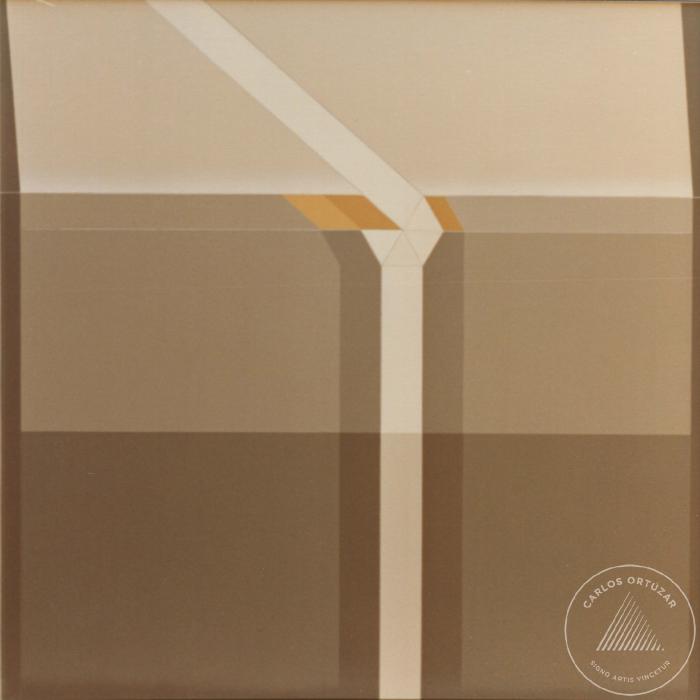 Set de fotografías frontales de maquetas escultóricas de prismas (6-10033)
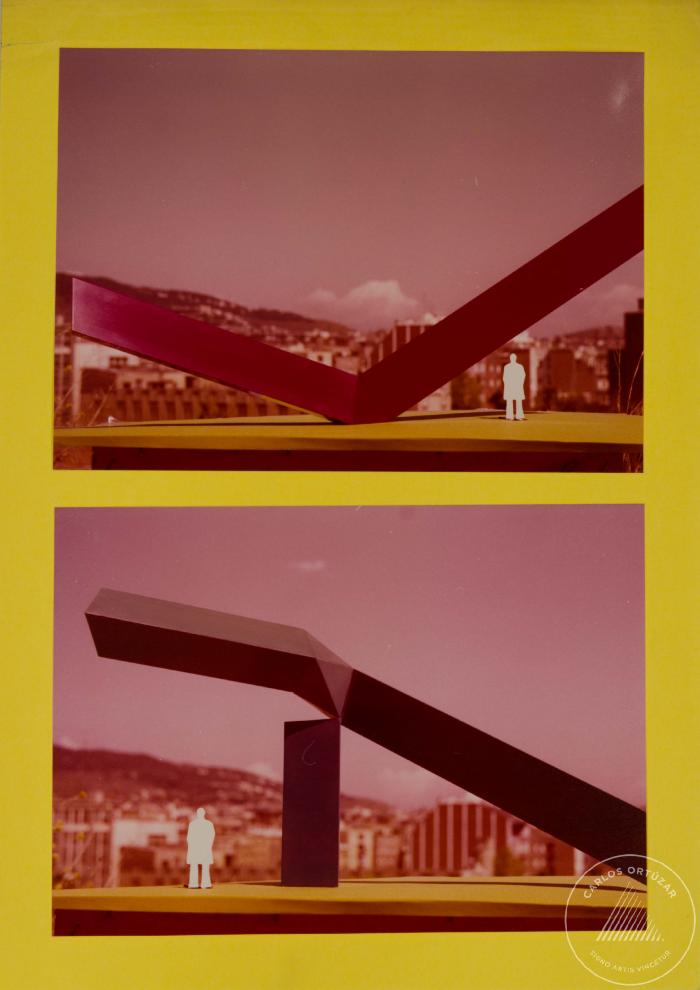